Super Resolved Amyloid Imaging with Binding Activated Localisation Microscopy
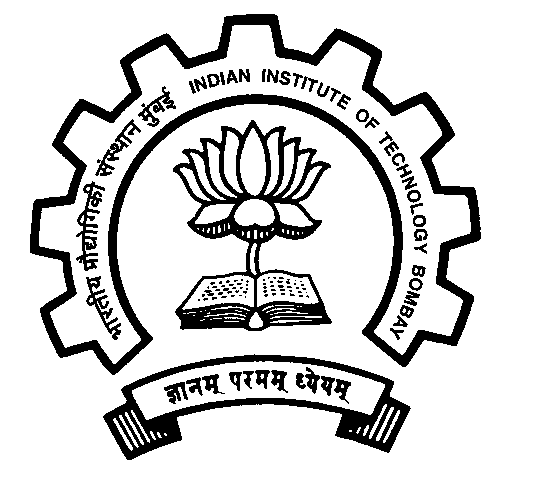 CHS 802
Abhik Bose, 154033002, PhD 1St Year
 
Under the Guidence of Prof. Arindam Chowdhury
Chemistry, IIT Bombay
Slides: http://abhik.net/presentations.html
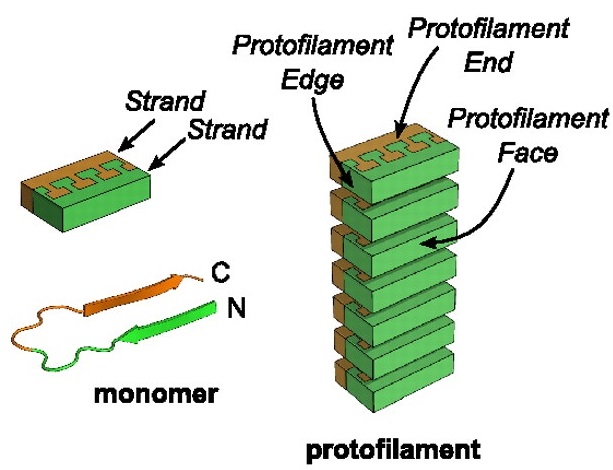 Amyloid Fibres
Insoluble protein aggregate, 
     causes diseases
Lack of crystal formation
So, conventional methods
     like XRD, Liquid state 
     NMR etc. are not useful
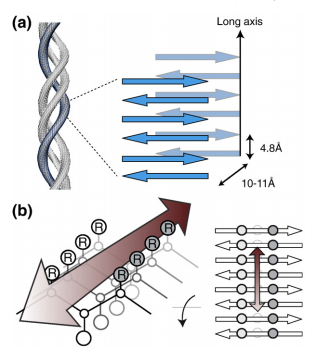 Fluorescence spectroscopy
     and microscopy, electron 
     microscopy, Atomic force
     microscopy (AFM), 
     Circular Dichrosim (CD) etc.
Biochim. Biophys. Acta. 2010, 1804, 1405-1412.
Science. 2009, 325, 328 −332
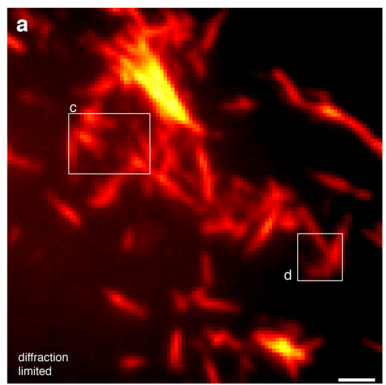 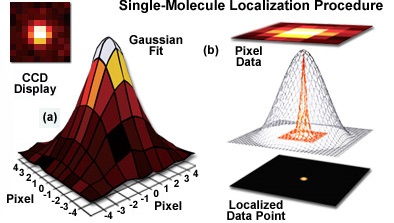 Single emitter in a diffraction limited spot
Point spread function is fitted into Gaussian and the emitter is located preciously
http://zeiss-campus.magnet.fsu.edu/articles/superresolution/introduction.html
Photo blechable Amyloid Specific Dye &
Binding activated Localisation Microscopy (BALM):
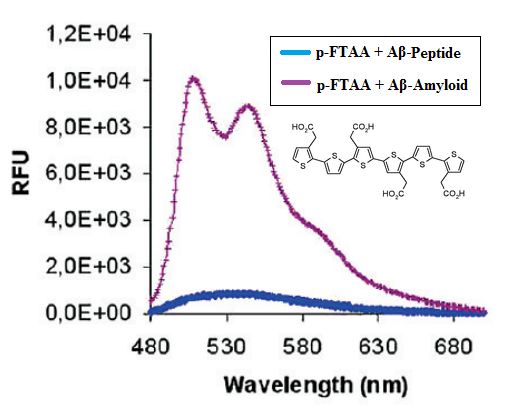 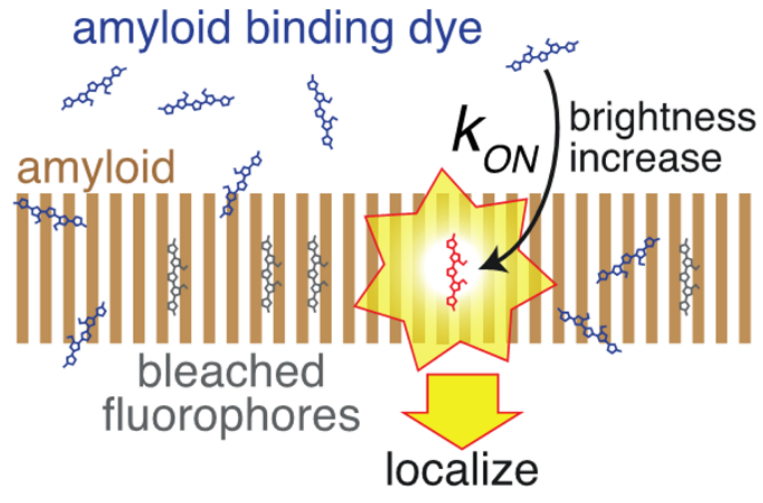 Ries, J.; Udayar, Soragni, A. V.; Hornemann, S.; Nilsson, K. P.; Riek, R.; Hock, C.; Ewers, H.; Aguzzi, A. A.; Rajendran, L., ACS. Chem. Neurosci. 2013, 4, 1057-61
ACS Chem. Biol. 2009, 4, 673 −684
Amyloid Imaging with BALM:
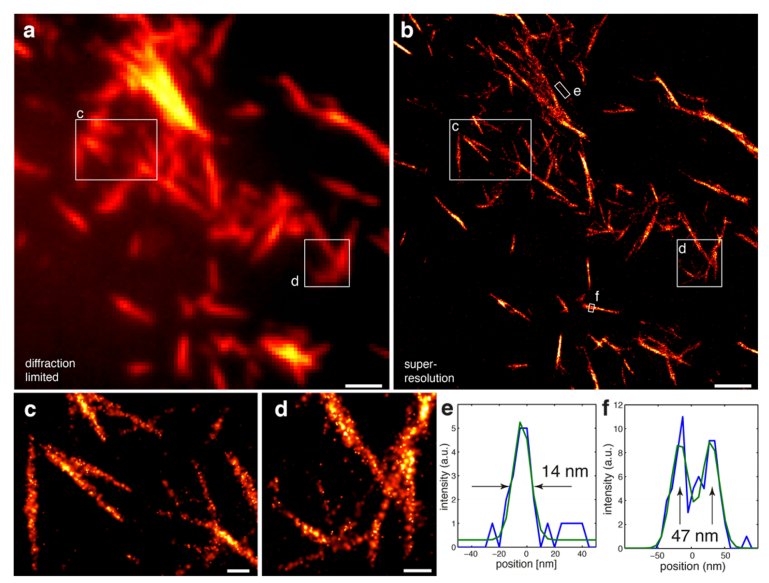 ACS. Chem. Neurosci. 2013, 4, 1057-61
LCO vs. Conventional Dyes in Amyloid Morphology:
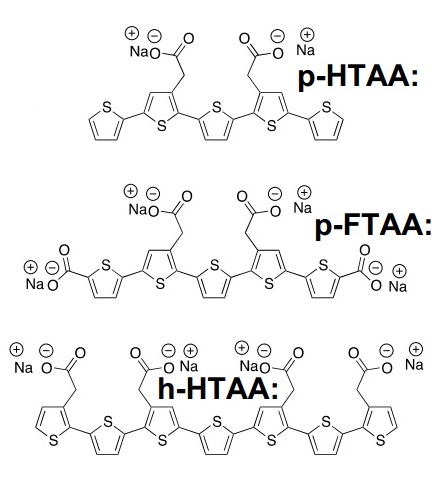 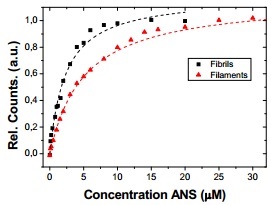 Aslund, A.; Sigurdson, C. J.; Klingstedt, T.; Grathwohl, S.; Bolmont, T.; Dickstein, D. L.; Glimsdal, E. D.; Prokop, S.; Lindgren, M. M.; Konradsson, P.; Holtzman, D. M.; Hof, P. R.; Heppner, F. L.; Gandy, S.; Jucker, M.; Aguzzi, A.; Hammarstro ̈m, P.; Nilsson, K. P. R., ACS Chem. Biol. 2009, 4, 673 −684
Emission-Excitation screening with LCO:
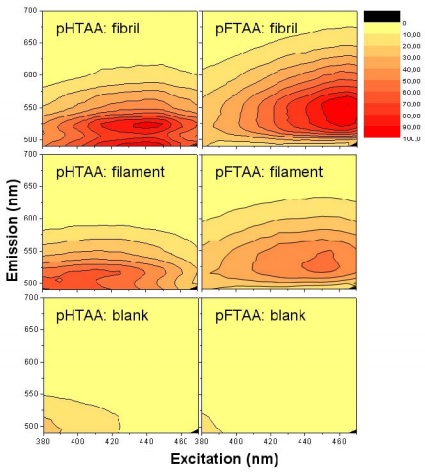 ACS Chem. Biol. 2009, 4, 673 −684
Diffraction limited vs. AFM image of insulin Amyloid (Fibril & Filament)
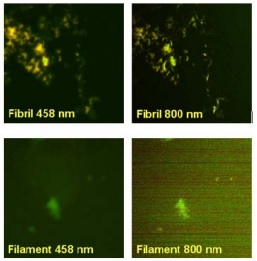 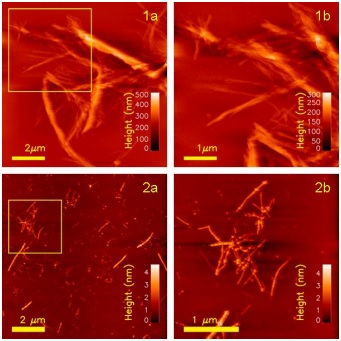 ACS Chem. Biol. 2009, 4, 673 −684
Pros of BALM over other techniques:
Sub-wavelength resolution up to ~20nm
No specialised optics
No pre straining so Increased signal to noise ratio
Monomer labelling with GFP or antibody isn’t required
Performed in physiological like buffer condition
Structure-morphology-toxicity relationship
Future Possibilities:
Realizing structure-morphology-toxicity relationship
May be easily extended into invivo condition
Amyloidosis drug design
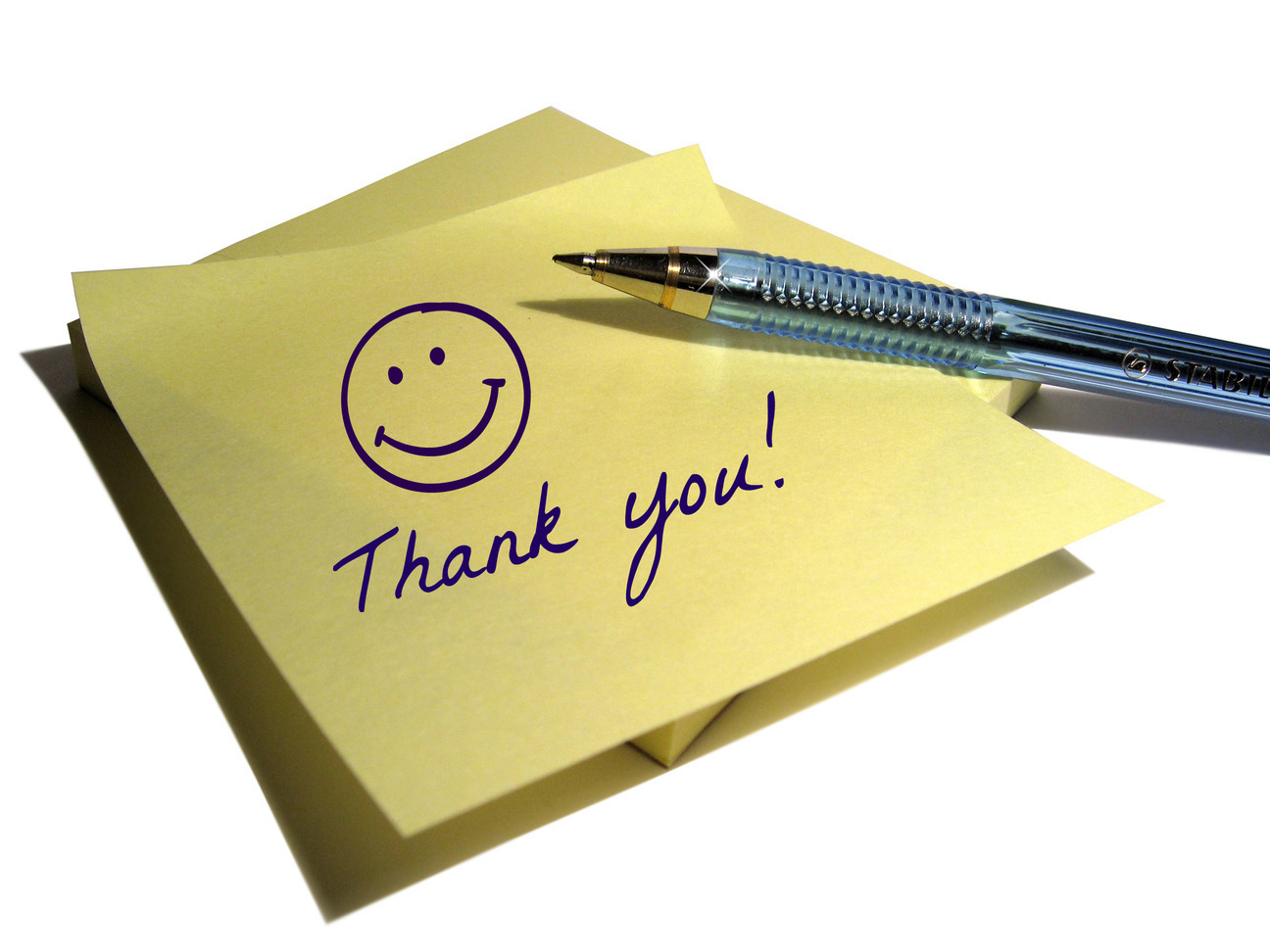